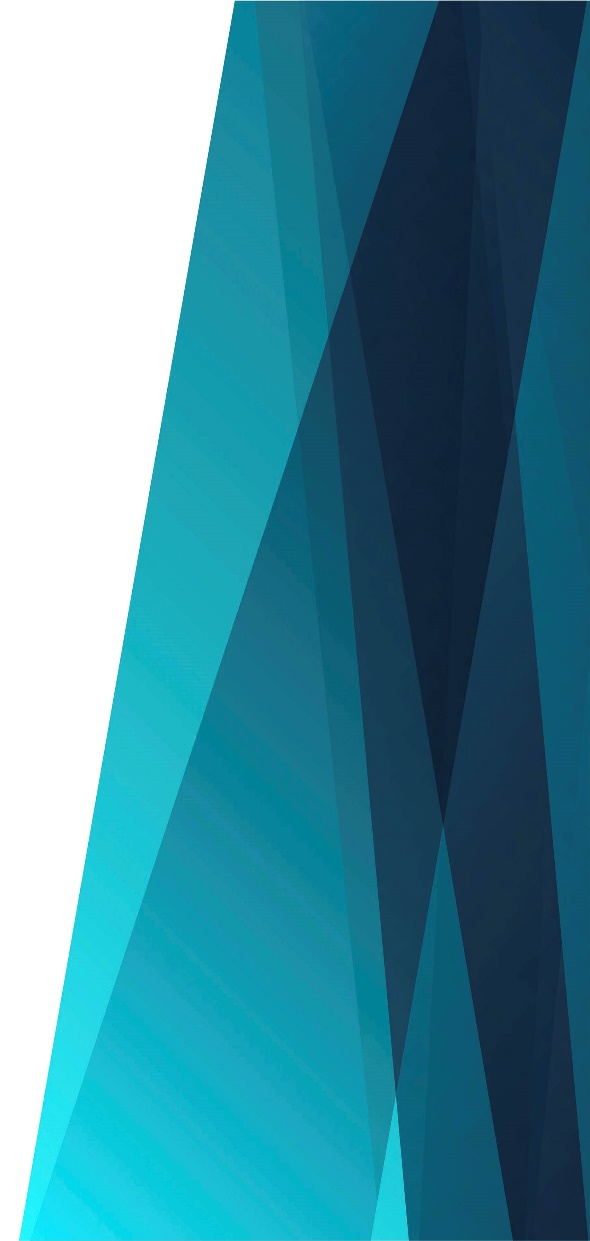 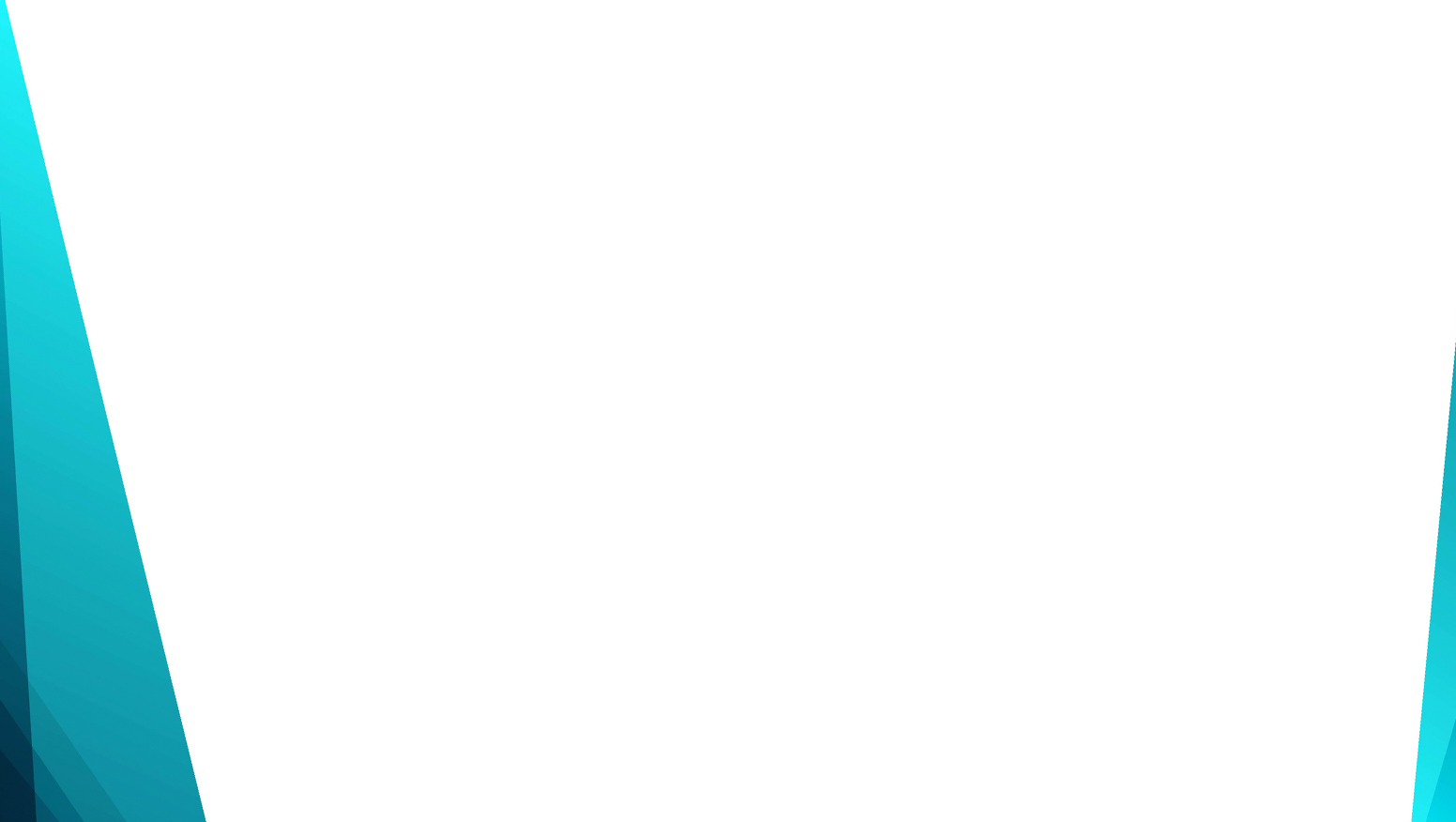 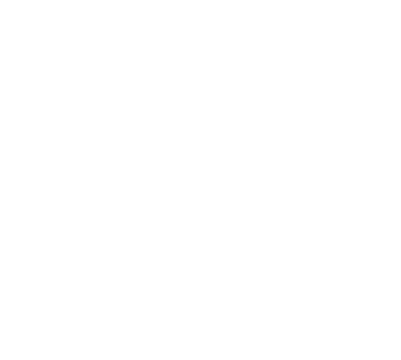 Умчались от нас безвозвратно
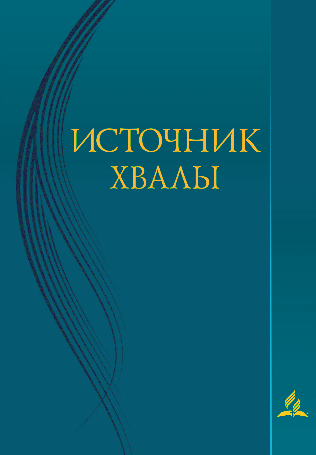 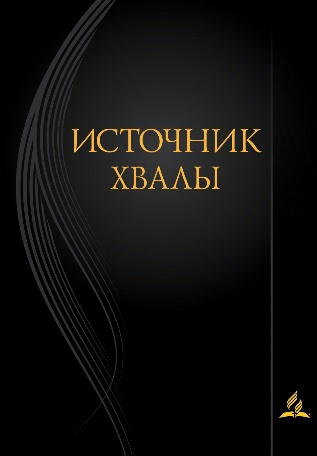 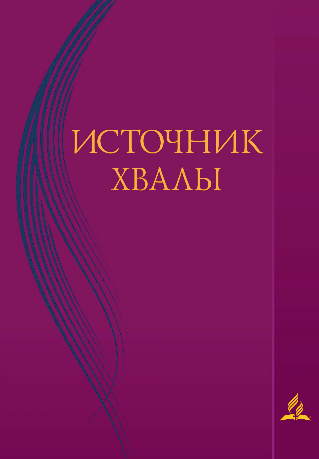 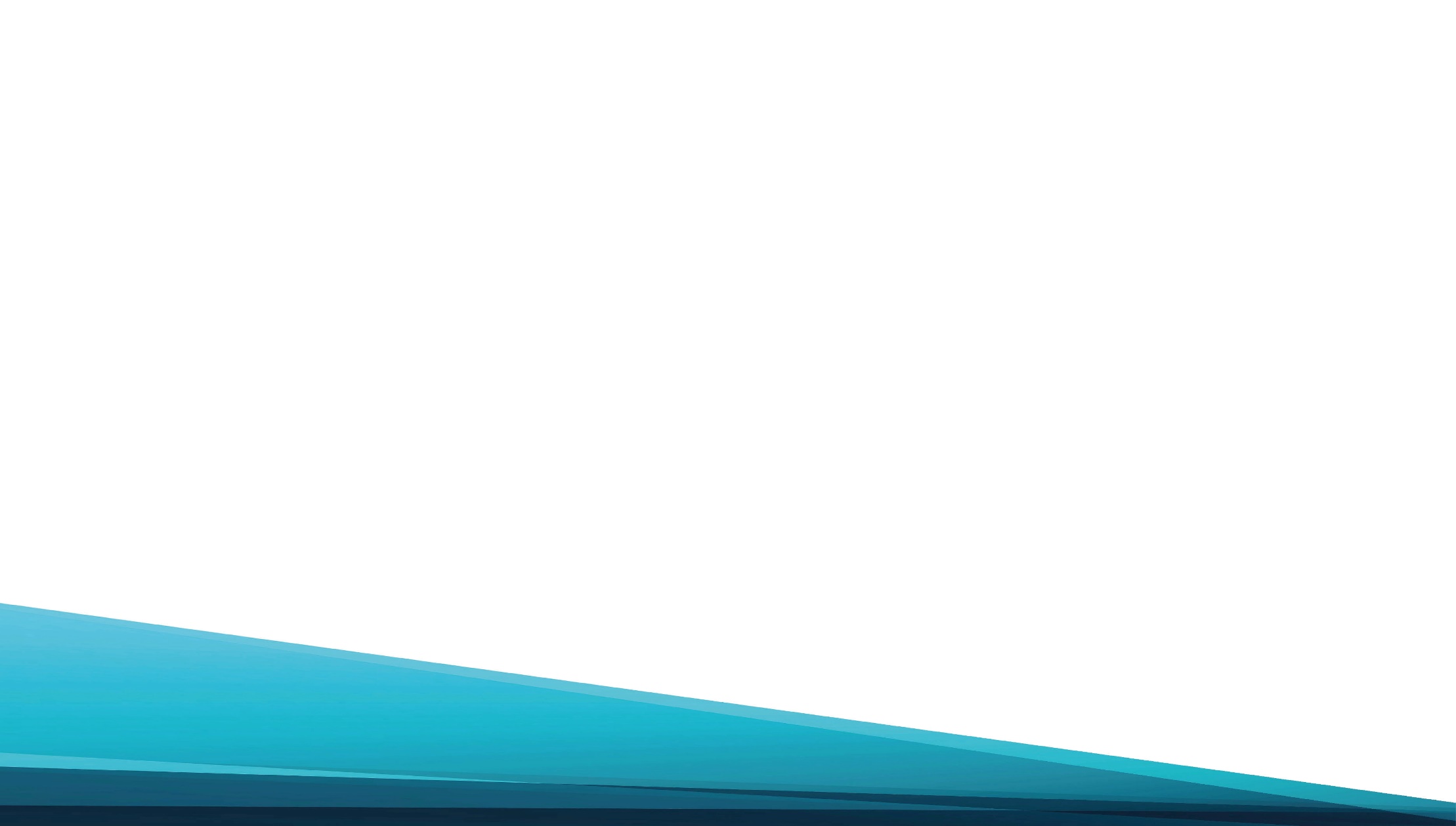 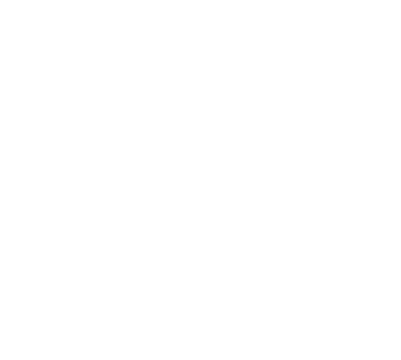 Умчались от нас безвозвратно Минуты общения,
Немеркнущий свет зажигая 
В наших сердцах!
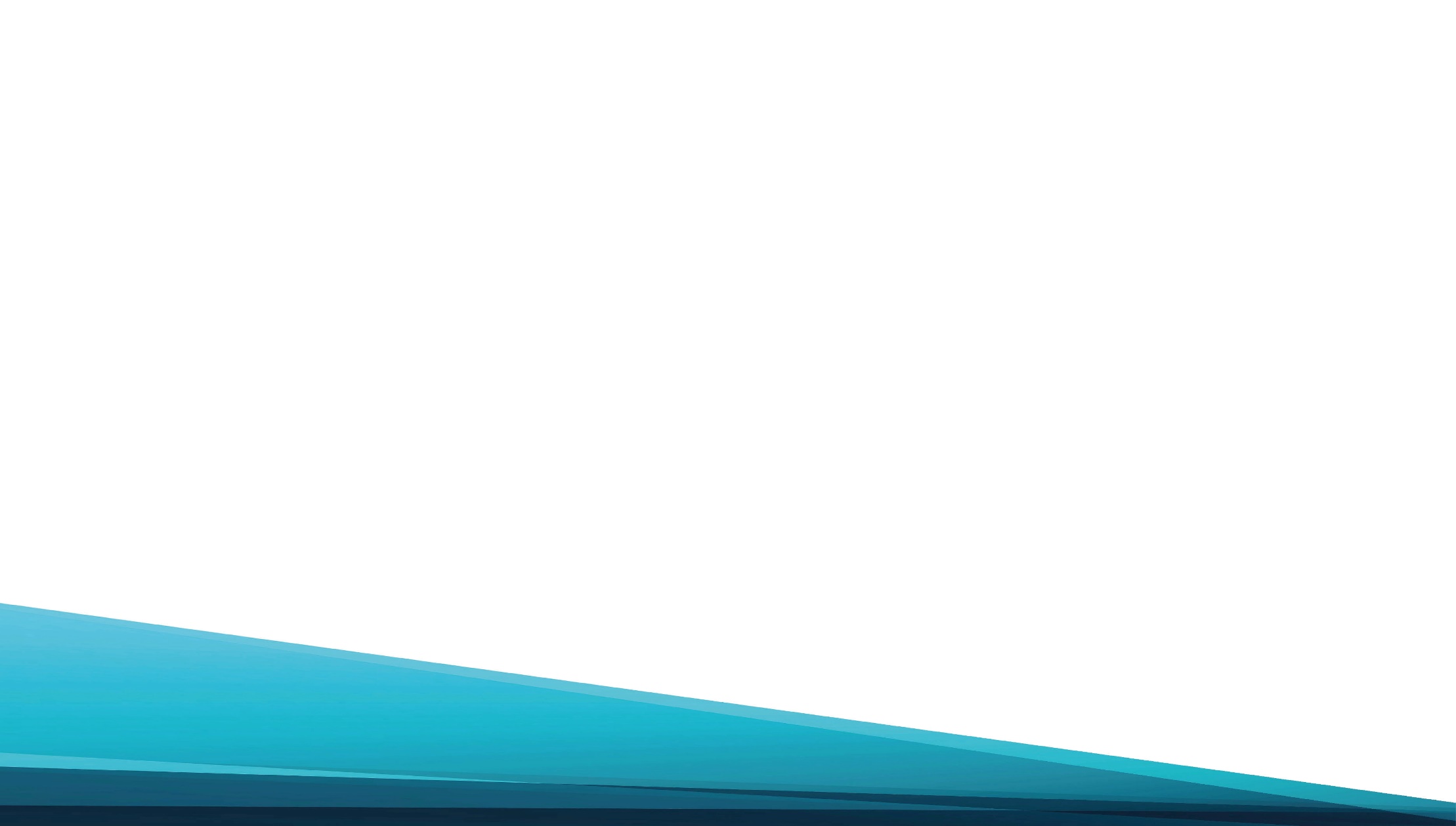 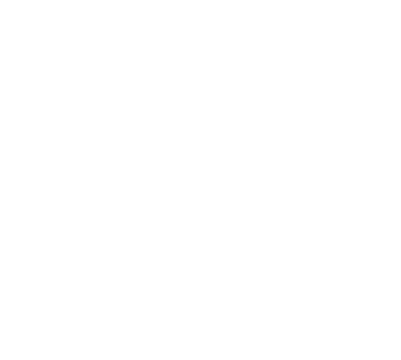 Мы знаем, что лучшее 
В жизни есть наслаждение – 
Держаться за руку Христа
С хвалой на устах.
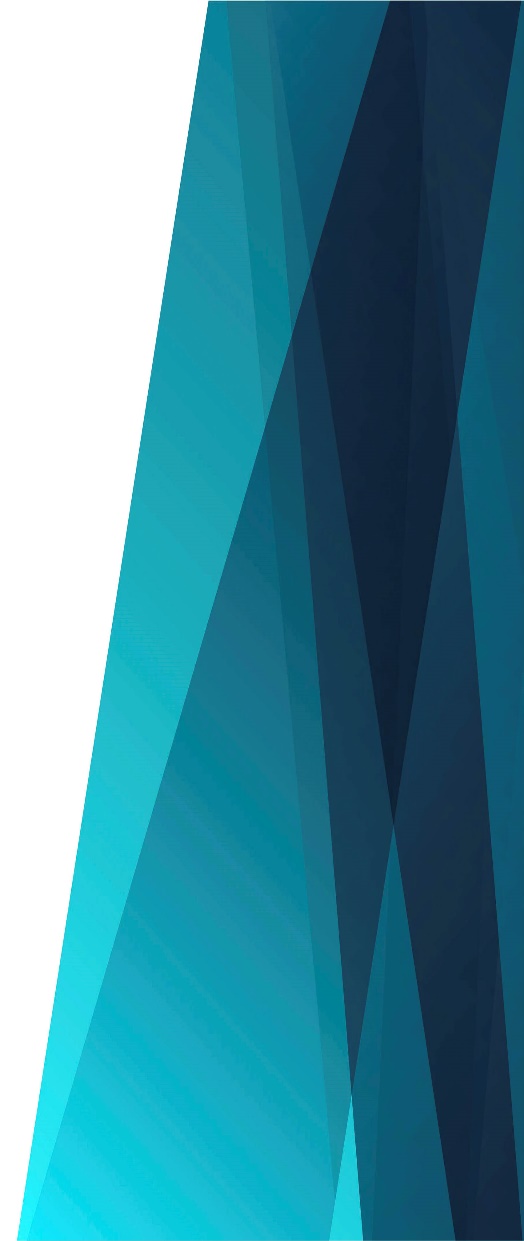 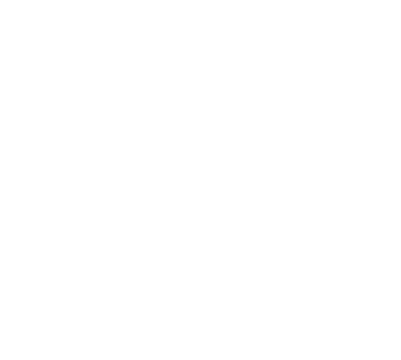 Припев: 
О любви Христа 
Песни мы споём 
И с хвалой в сердцах 
Здесь на земле живём.
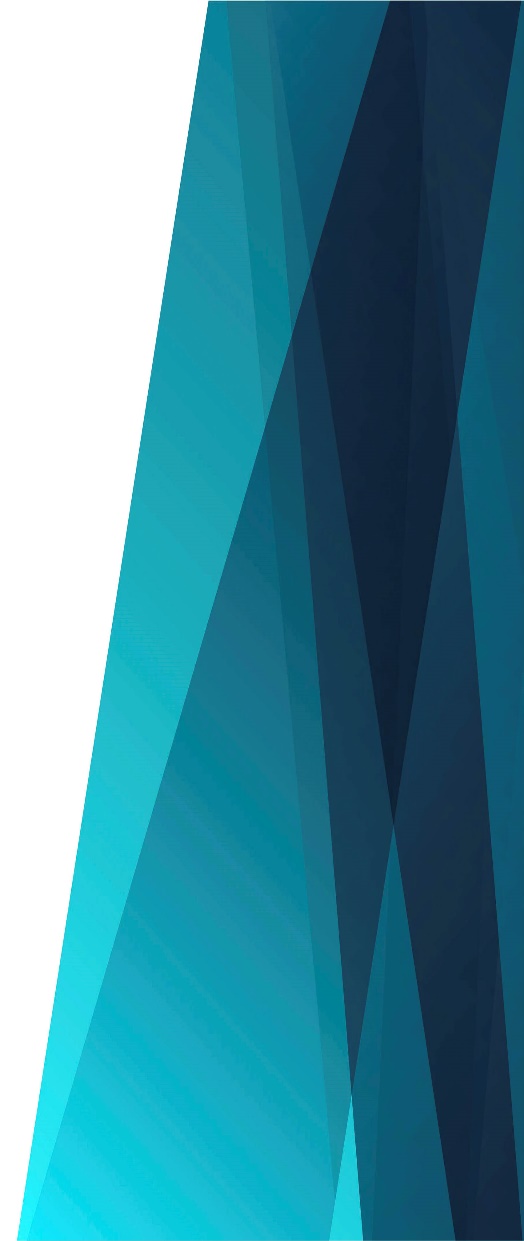 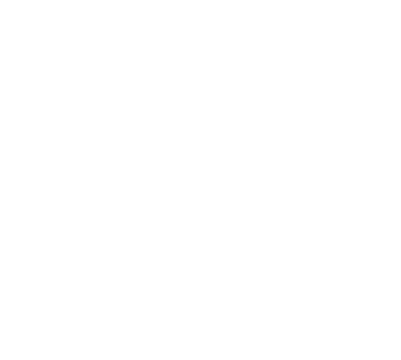 Припев: 
Радость в Господе 
Не кончается!
С Богом всё лишь Начинается.
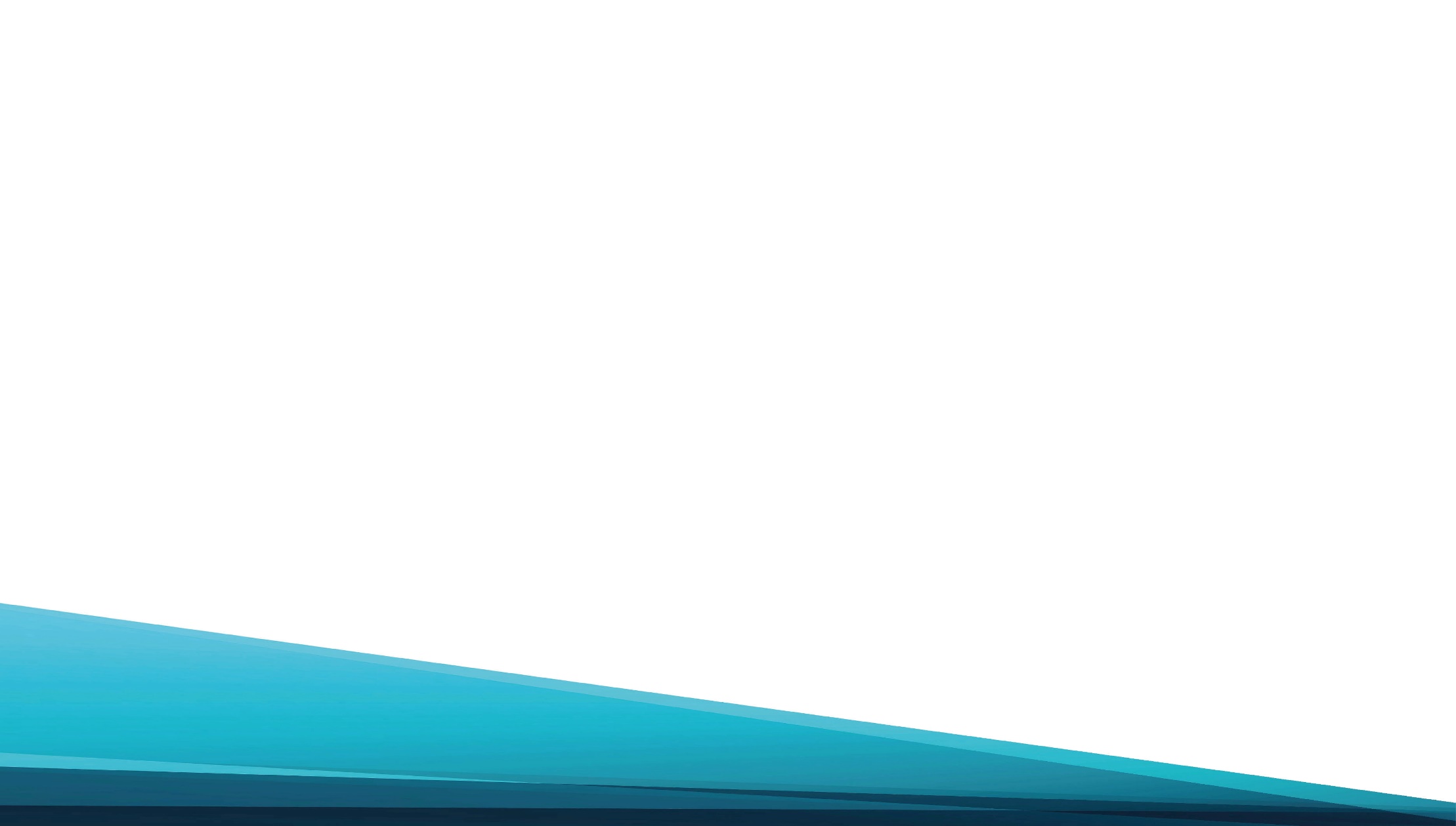 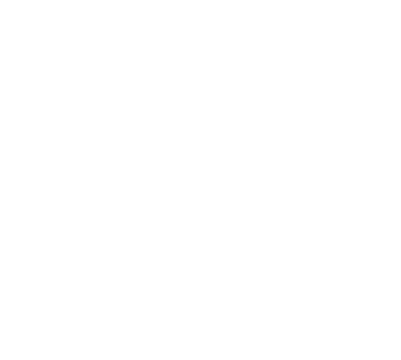 Мы смело по жизни идём 
И знаем – победа ждёт
Того, кто таланты свои Христу отдаёт!
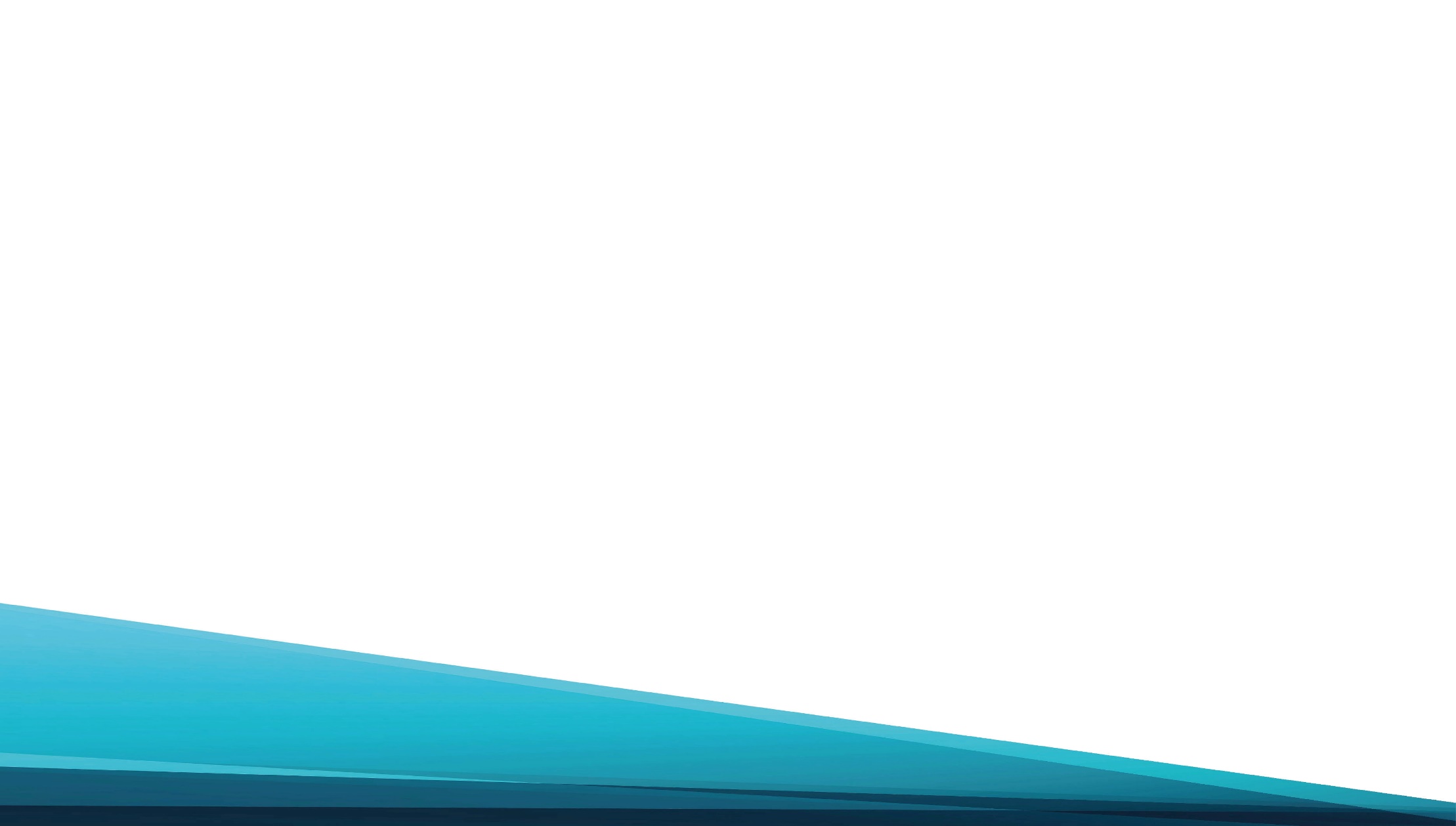 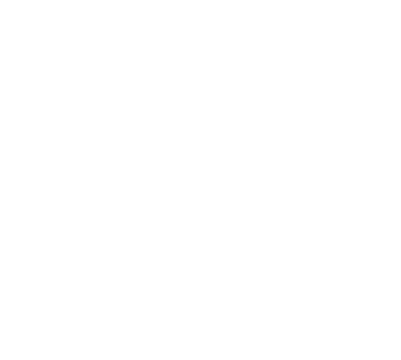 Возьмёмся за руки друзья
И вместе пойдём вперёд – н
Навстречу счастливой мечте!
Нас небо зовёт!
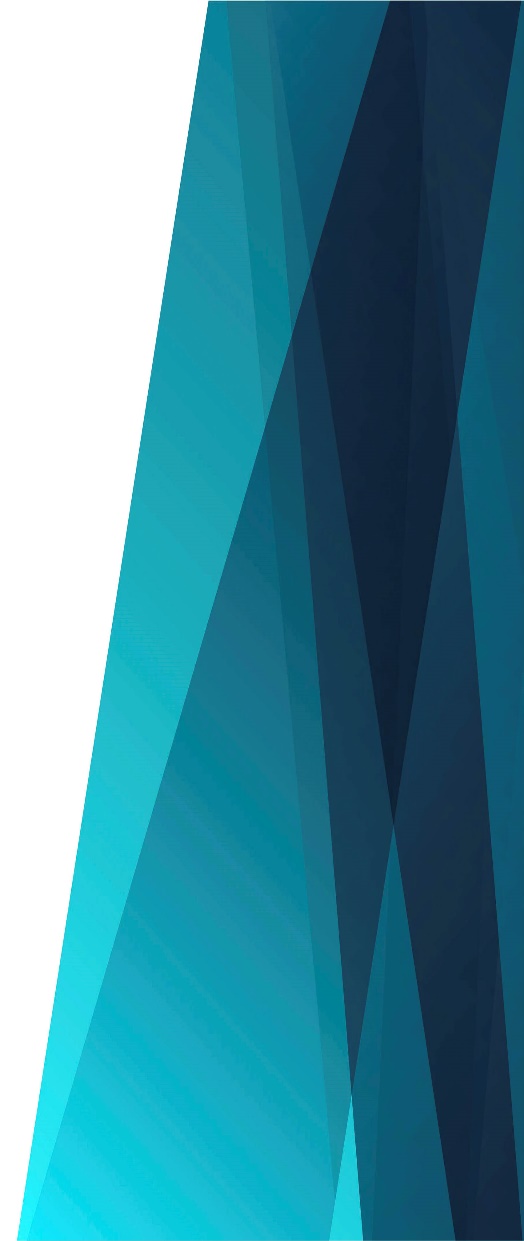 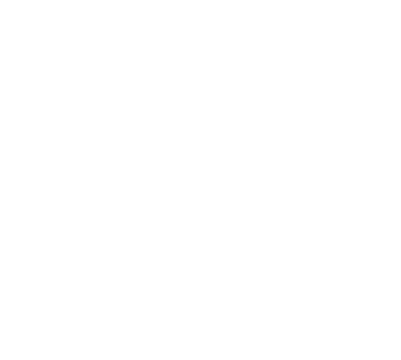 Припев: 
О любви Христа 
Песни мы споём 
И с хвалой в сердцах 
Здесь на земле живём.
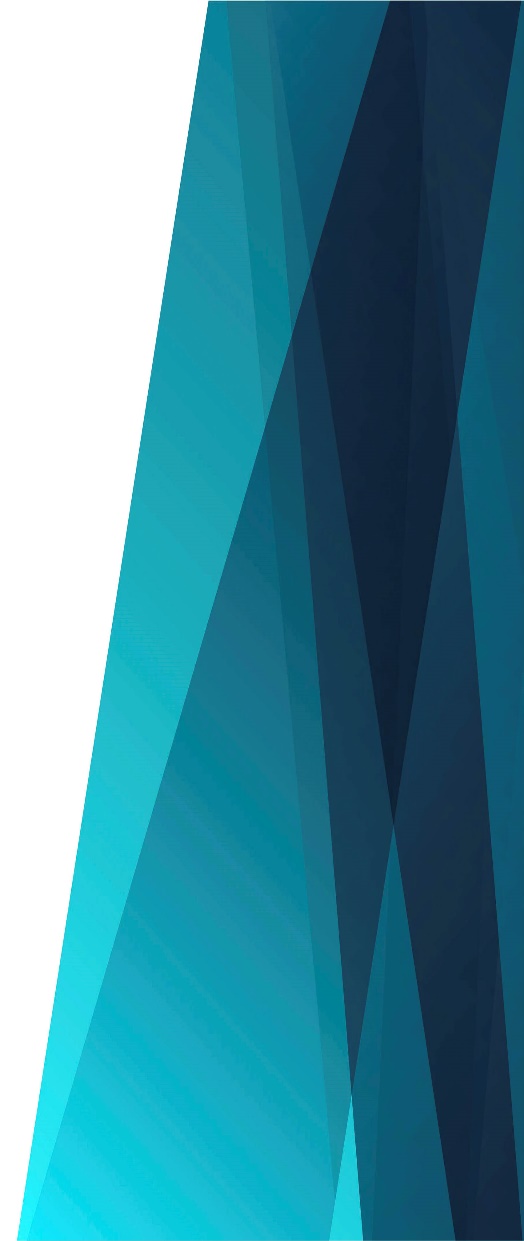 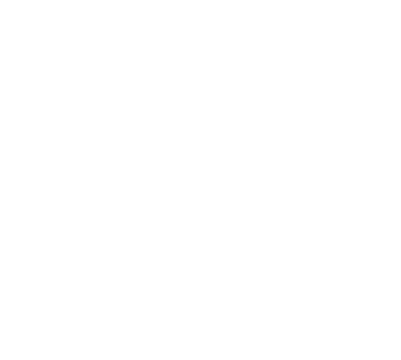 Припев: 
Радость в Господе 
Не кончается!
С Богом всё лишь Начинается.